Capacity Building Services:Strengthening Organizations Pre-proposal Conference
February 15, 2017
Welcome & Agenda
Welcome and Panel Introduction - Keith
RFP Timeline/Requirements – Keith
HHS Accelerator - Natasha
About Capacity Building - Meryl
RFP Content Areas - Miguel
Post Award Requirements- Keith
Question and Answer - everyone
2
About DYCD
Mission: The New York City Department of Youth and Community Development (DYCD) invests in a network of community-based organizations and programs to alleviate the effects of poverty and to provide opportunities for New Yorkers and communities to flourish.
Vision: DYCD strives to improve the quality of life of New Yorkers by collaborating with local organizations and investing in the talents and assets of our communities to help them develop, grow and thrive. 
Empowering individuals, Strengthening Families. Investing in Communities
3
RFP Timeline
Proposal Due Date: March 15, 2017 at 2:00PM
Award Announcement: Late Spring
Contracts would be begin July 1, 2017

Questions: Must be received by March 6, 2017
RFPquestions@dycd.nyc.gov
4
MWBE Utilization Plan
New York City Certified M-WBE 
Participation counts towards RFP goal 
(Schedule B: Part II: M/WBE Participation Plan)

For-profit (Non M/WBE)
Meet the Participation Goal 
(Schedule B: Part II: M/WBE Participation Plan)
		-or-
Request a Partial Waiver 
(Schedule B: Part II: M/WBE Participation Plan and Part III- Request for Waiver of M/WBE Participation Requirement)
		-or-
Full Waiver 
(Schedule B: Part III- Request for Waiver of M/WBE Participation Requirement)

Non-profit
Schedule B not applicable 	
Must upload 501c3 at time of proposal submission
Partial and Full Waiver Requests
Partial Waivers 
Approval must be obtained prior to proposal submission
Submit Part III of Schedule B to DYCD for approval no later than March 8, 2017 to Referguson@dycd.nyc.gov 
Part II along with your approved waiver form (Part III) must be submitted with your proposal in the HHS Accelerator system
Full waivers 
Approval must be obtained prior to proposal submission
Submit Part III of Schedule B to DYCD for approval no later than March 8, 2017 to Referguson@dycd.nyc.gov 
Approved waiver form (Part III) must be submitted with your proposal in the HHS Accelerator system
6
PROPOSING IN HHS ACCELERATOR
8
The HHS Accelerator System was launched to simplify and improve the competitive contract process for Health and Human Service providers.
Agencies publish all Request for Proposals (RFP) Documents in the HHS Accelerator System. 

Prequalified providers approved for relevant Services are “Eligible to Propose” and can submit proposal(s) after RFPs are released.

Providers must submit proposals through the HHS Accelerator System by the proposal due date and time (2 pm).
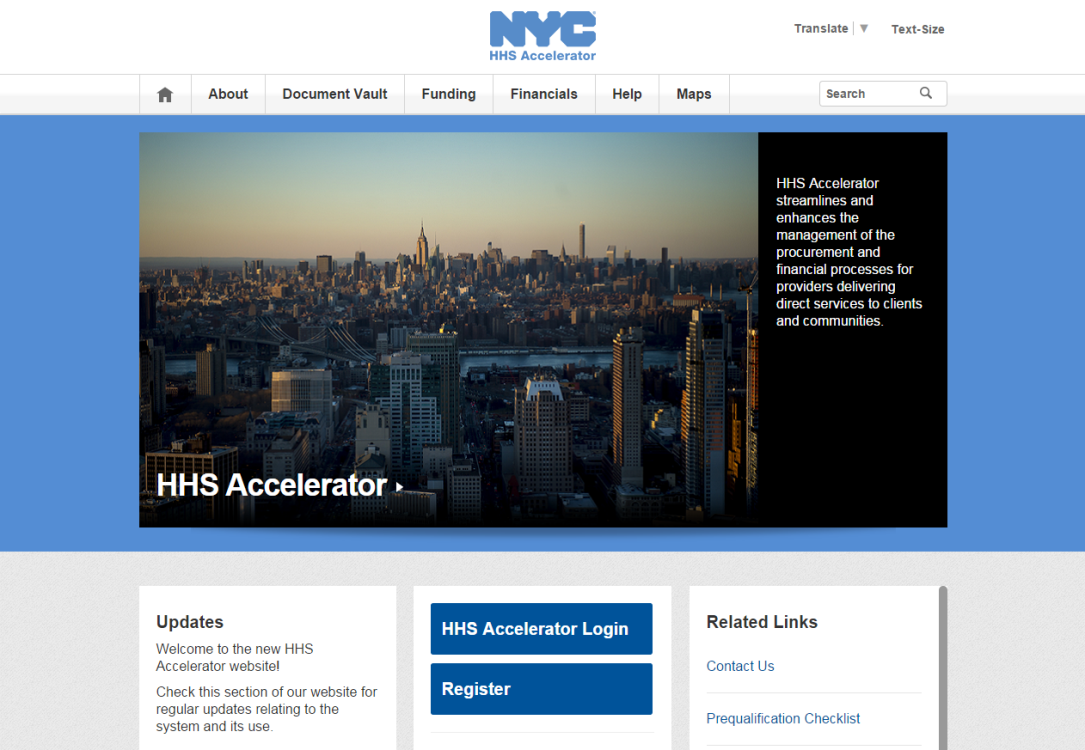 Need Help? 
Contact info@hhsaccelerator.nyc.gov
PREQUALIFICATION APPLICATION
9
Eligibility is determined through a two-part prequalification Application.
Business Application
Service Application
Establish corporate identity
Confirm annual regulatory filings
Board structure and policies.
Browse and  search the Client and Community Services Catalog to select services
Establish track record of service delivery.
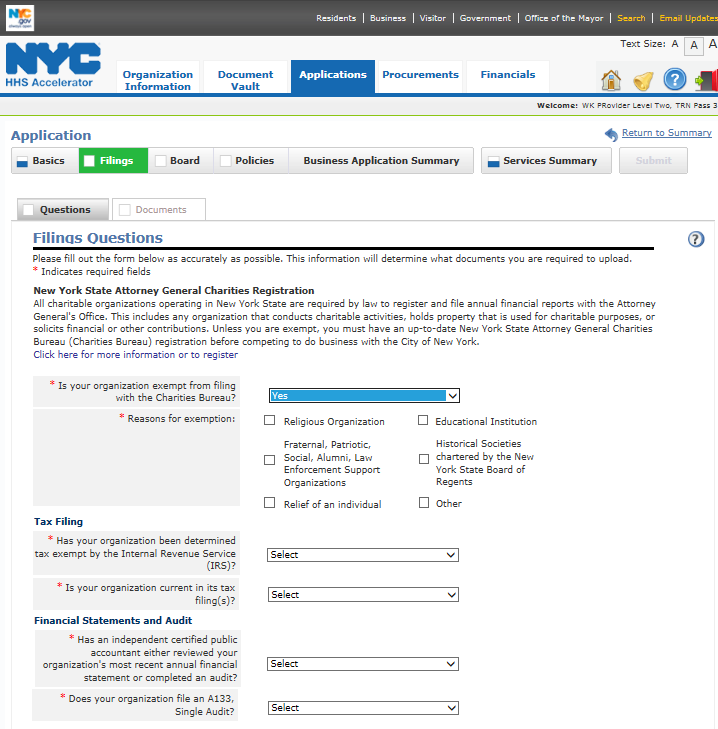 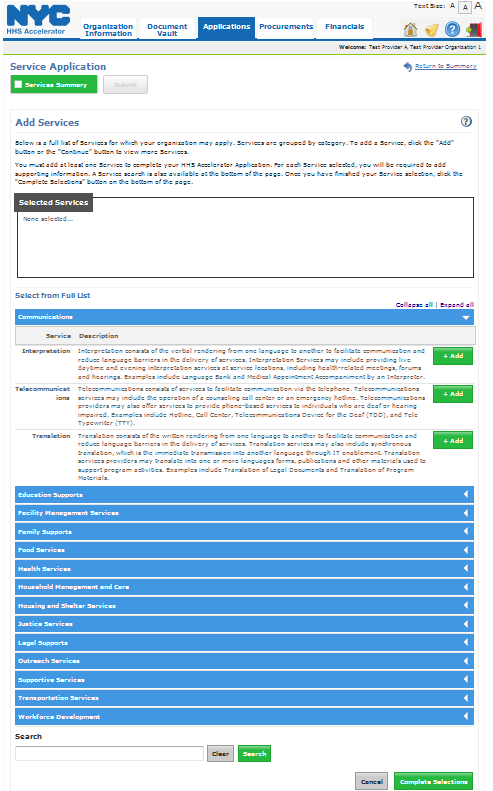 Box turns blue to indicate completion.
1
Options to demonstrate service record:
Contract/Grant
Key Staff Resume
Statement.
3
2
*Indicates required field.
COMPETING FOR FUNDING
10
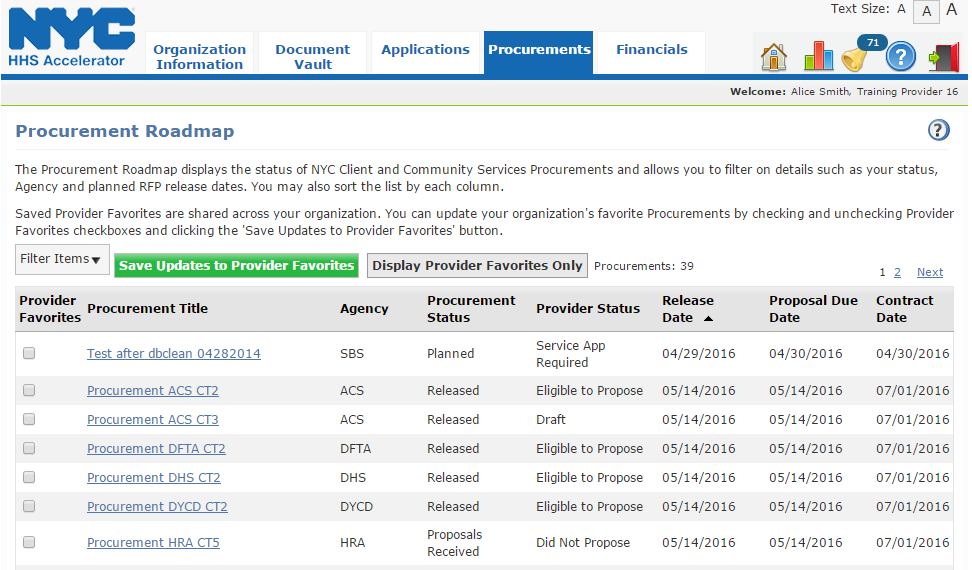 Click  the “Procurement Title” link to access the Proposal Summary tab.
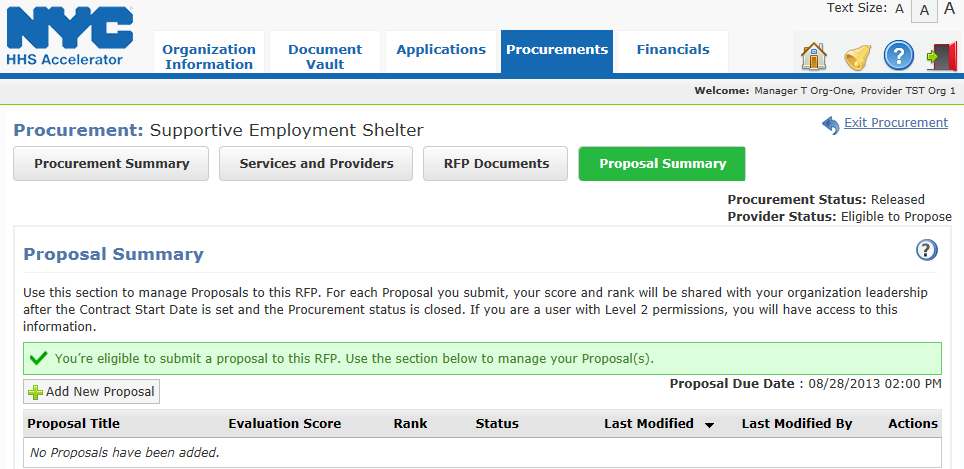 3
Click “Add New Proposal” to begin your response to the RFP.
PROPOSAL DETAILS & DOCUMENTS
11
Review the Proposal Submission Instructions in the RFP for guidance.
Proposal Details
Proposal Documents
Enter a “Provider Contact” who is responsive.
Select the correct Competition Pool, where applicable.
Enter the location where the program will be implemented..
Upload all the “Required Documents” by using the Actions drop-down list.
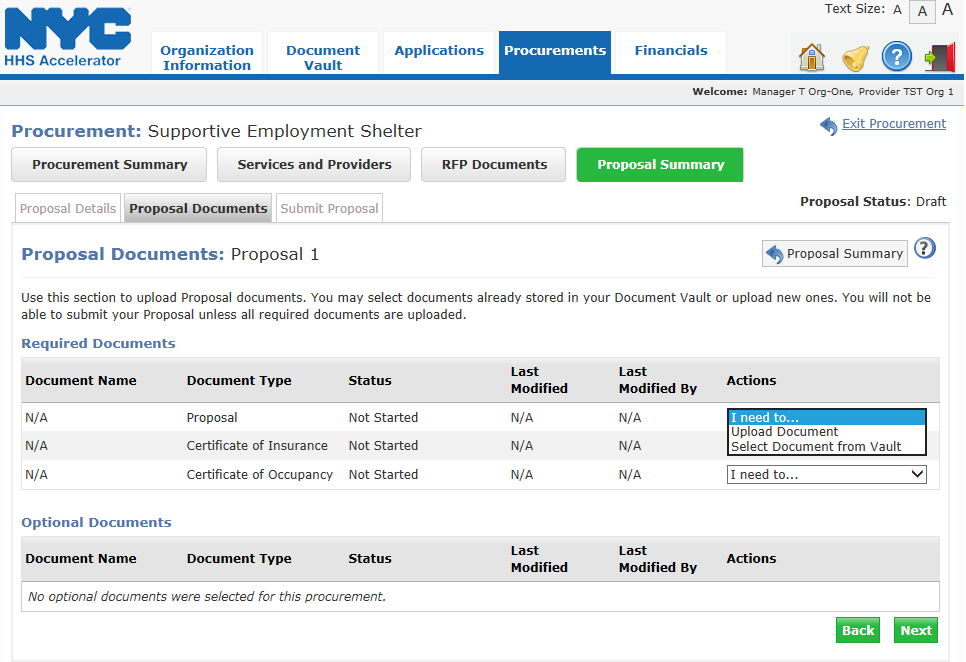 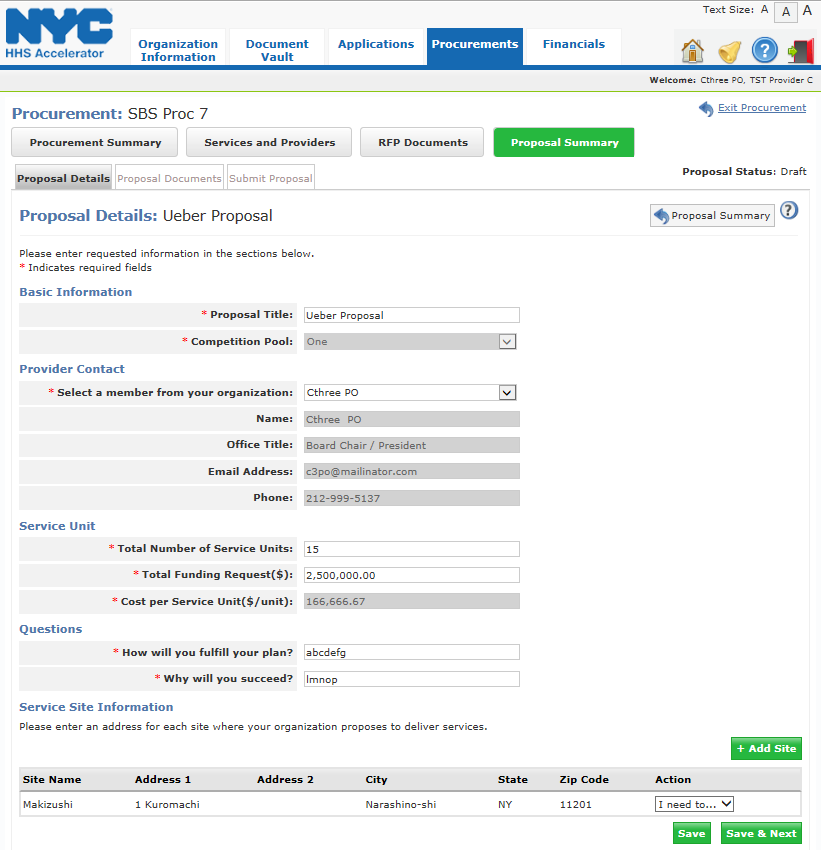 2
SUBMITTING A PROPOSAL
12
Proposals must be submitted by 2 pm on the due date in the system.
Submit Proposal
Proposal Status
Check off the attestation boxes, enter your “User Name” and “Password” and click the “Submit Proposal” button.
Once your proposal has been submitted, your organization’s status will change from Draft to Submitted.
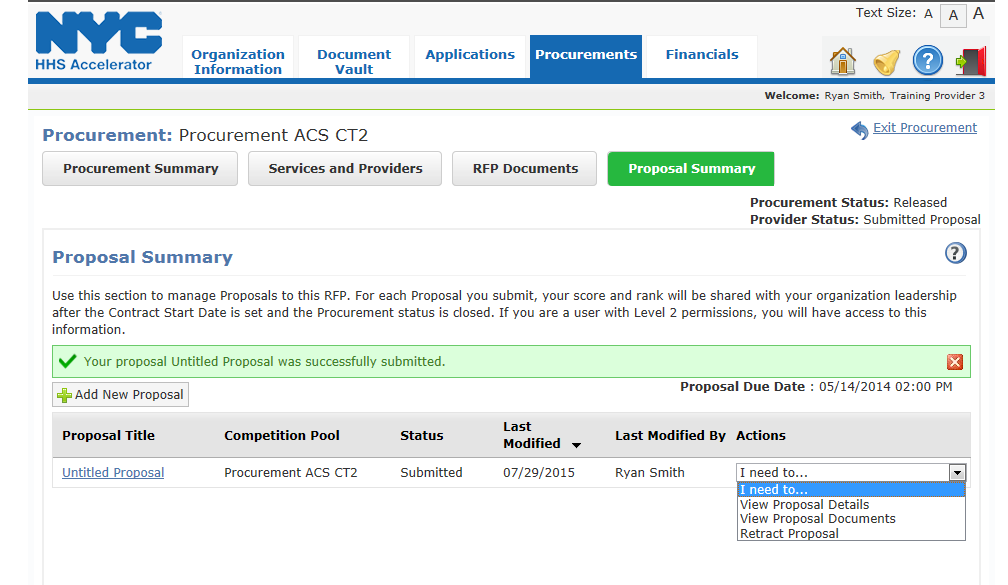 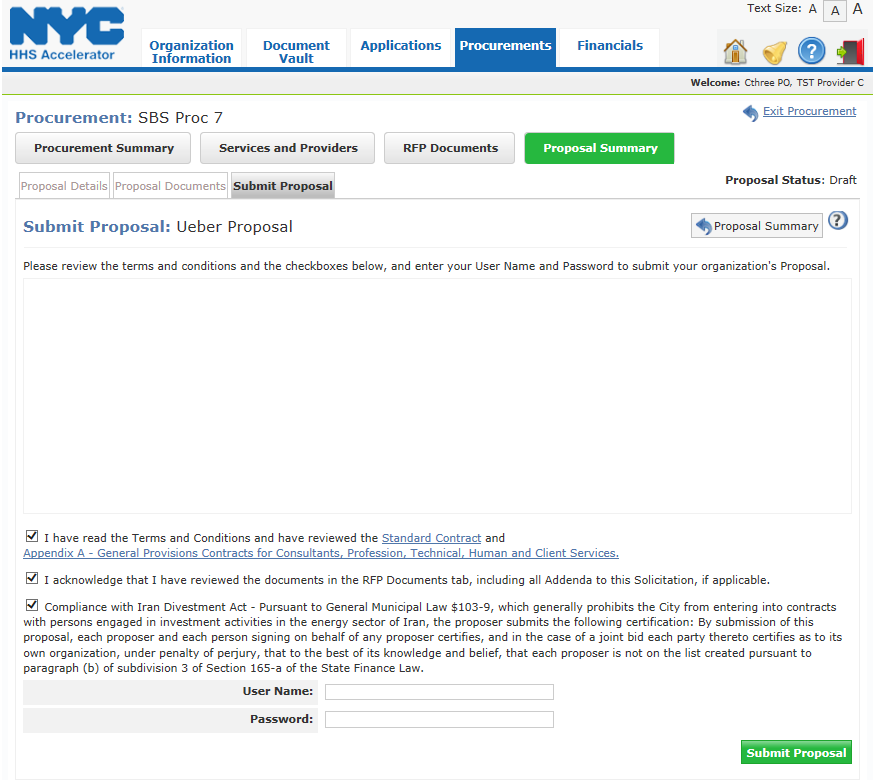 2
Meryl Jones, Assistant Commissioner, Capacity Building
About Capacity building
13
DYCD CAPACITY BUILDING & PROFESSIONAL DEVELOPMENT
How does DYCD define capacity building?
Capacity building is as any activity, such as strategic planning, board development, or improvements in program practices or technology, that increases an organization’s program outcomes or sustainability.
14
Capacity Building Mission
The mission of the Capacity Building unit is to strengthen the capacity of DYCD-funded community-based organizations to ensure that youth and families receive high quality, effective services

The population eligible to receive services are all DYCD- funded organizations
 
The population targeted to receive intensive services are DYCD-funded organizations ready, willing and able to benefit from capacity-building services
15
Capacity Building Goals
Increase nonprofit ability to achieve positive outcomes for youth, adults, families, and communities.
To support organizational development and continuous quality improvement through the adoption of exemplary management practices and data-informed decision-making.
16
About DYCD Capacity Building
Types of Capacity Building supported:
Coaching 
Consulting
Training
Also facilitates:  
Family Development Training & Credentialing (FDC) Training
Cultivating Curiosity initiatives
College-based Partnerships 
Training to various DYCD units
Conferences
Publications
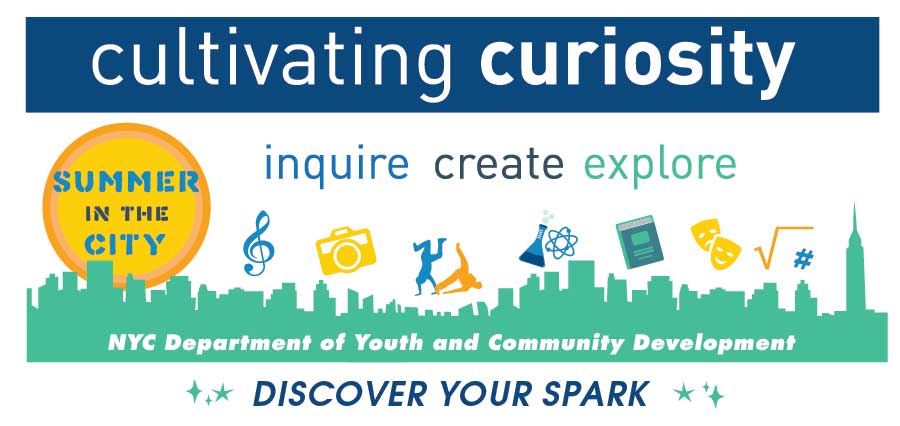 17
DYCD Capacity Building Strategies
Incorporating Adult Learning Principles 
Increased focus on multiple-level staff support
Peer-learning experiences
Strategic Partnerships
Integration of adult learning principles
Sector and sub-sector support
Neighborhood based support
18
Miguel Bonilla, Director, Organization Development
RFP Content Areas
19
DYCD CAPACITY BUILDING & PROFESSIONAL DEVELOPMENT
TA Competitions
Board Governance
Fiscal Management
Fund Development Planning
Organization Development
20
DYCD CAPACITY BUILDING & PROFESSIONAL DEVELOPMENT
TA Competitions
Board Governance
Critical to organization’s ability to pursue mission and services
Engaged boards are more likely to evaluate organizational performance, oversee finances and raise money
The contractor would help board leadership understand board fiduciary responsibility, role expectations, and executive director performance
21
DYCD CAPACITY BUILDING & PROFESSIONAL DEVELOPMENT
TA Competitions
Fiscal Management
Needed in order to hire appropriately, manage organizational growth, and deliver high quality services
Contractor would help nonprofit leaders create program-based budgeting, monitor and understand finance functions, develop and maintain appropriate fiscal controls, and help boards understand fiscal position.
22
DYCD CAPACITY BUILDING & PROFESSIONAL DEVELOPMENT
TA Competitions
Fund Development Planning
Important to have plan to create cash reserves, diversified funding streams, and skilled development staff
Contractor would help nonprofit leaders plan for a diverse funding base, identify and recruit appropriate development staff or engage board in fundraising
23
DYCD CAPACITY BUILDING & PROFESSIONAL DEVELOPMENT
TA Competitions
Organization Development
Are the skills and practices that bring together stakeholders to plan and execute their work, promote healthy human resource practices, and manage conflict well
Contractor would help nonprofit leaders with strategic planning, establishing internal monitoring systems, effective management and supervision practices
24
DYCD CAPACITY BUILDING & PROFESSIONAL DEVELOPMENT
TA Competition Amounts
25
Website link to additional resources
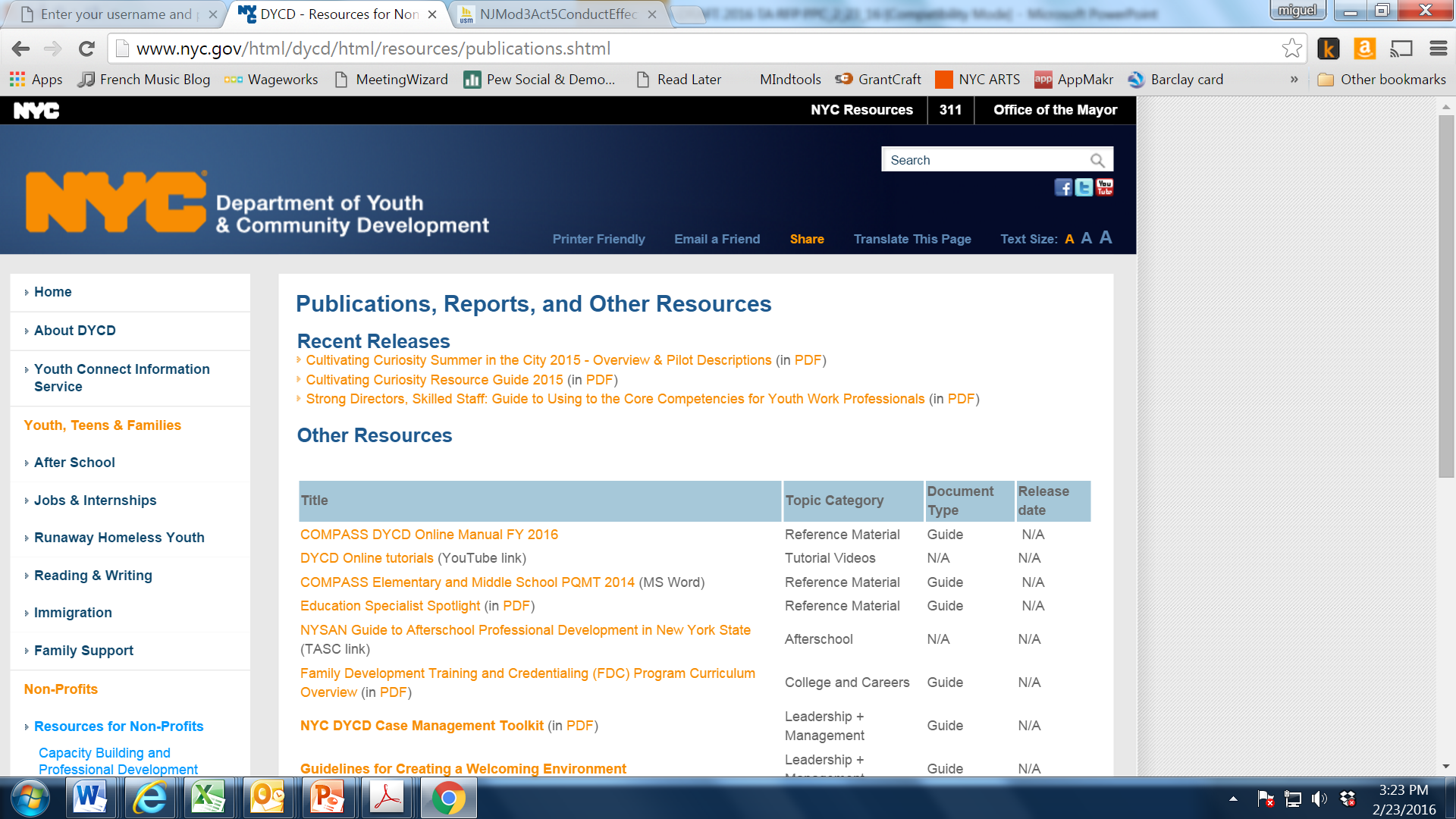 DYCD website/Resources for Nonprofits/Publications
http://www.nyc.gov/html/dycd/html/resources/publications.shtml
Social Media Policy link: https://www1.nyc.gov/assets/dycd/downloads/pdf/DYCD_Provider_Social_Media_Policy.pdf
26
Post Award Requirements
General Information and Regulatory Requirements 
Responsibility Determination
Notice for Proposer Subcontractor Compliance

HireNYC rider
27
IMPORTANT INFORMATION
NYC Liability Insurance Requirement
Commercial General Liability 
$1 million per occurrence and $2 million aggregate; 
Motor Vehicle Liability (if applicable) 
$5 million per occurrence; 
Workers’ compensation
An original certificate of insurance naming the City of New York, together with its officials and employees, as an additional insured. 
DYCD will not be able to proceed with processing an awarded contract until it has obtained proof of the necessary insurance coverage.
Wrap-up
Q&A
Thank you!



Transcript, presentation and attendance rosters will be posted on DYCD’s website for viewing.
29
DYCD CAPACITY BUILDING & PROFESSIONAL DEVELOPMENT